Passive and Active Voice
that is, the relationship between the verb and the subject in a sentence
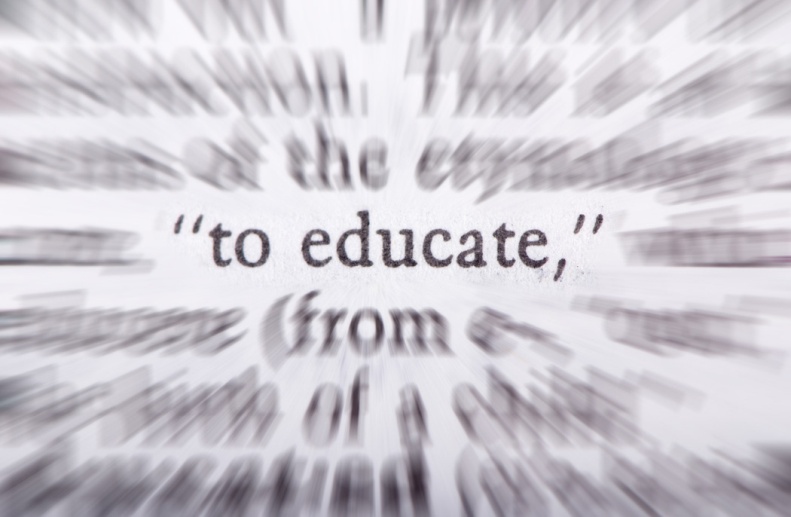 Active voice
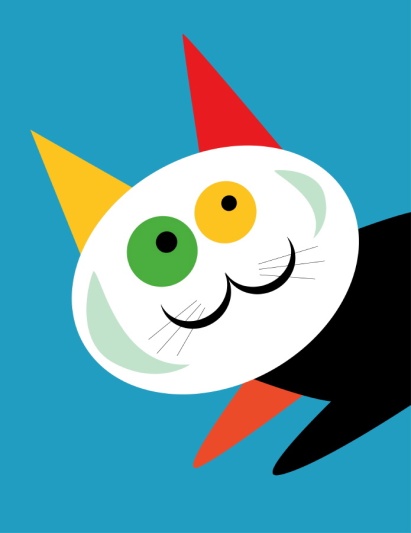 The cat ate the fish
Passive voice
The fish was eaten by the cat
Active voice is preferred when writing for the web. Active voice helps to create clear and direct sentences.Active voice is more personal and easier to understandeg Chris Judd kicked a goalrather than the passive voiceA goal was kicked by Chris Judd
Passive voice is not so good when writing for the web. Passive voice sounds awkward.Passive voice is more wordy and harder to understandeg This slide is being read by most of the class.rather than the active voiceMost of the class is reading this slide.
Recognising Passive VoiceYou can recognise passive voice because the verb phrase will always include a form of ‘be’, such as am, is, was, were, are, or been. The presence of a ‘be’-verb, however, does not necessarily mean that the sentence is in passive voice. Another way to recognize passive voice sentences is that they may include a "by the..." phrase after the verb;  Active: The waiter dropped the tray of food.Passive: The tray of food was dropped by the waiter.
Passive
The exam was failed by one third of students. You will be made better by this medicine The boy was bitten by a dogThis awful mess was made by your friends.
Active
One third of students failed the exam.This medicine will make you better.The dog bit the boy.Your friends made this awful mess.
In some situations it is OK to use passive voice1) when you wish to hide or be evasive about who did the action or the doer of the action is not knowneg. The car was crashed.But who crashed it????? (Claire crashed the car.-active voice but a bit too direct!)Politicians will say Mistakes were made. But you don’t often hear them say We made mistakes.2) When the receiver of the action is more important than the doer of the actionJesus was crucified by the Romans. rather than - The Romans crucified Jesus. The President was shot at by an assassin.     An assassin shot at the President.3) In a technical or scientific report where the doer of the action is not importantAcid was poured into the beakerrather than – The scientist poured acid into the beaker
MS Word can be set up to check for passive sentences, and the readability report will tell you % of passive sentences
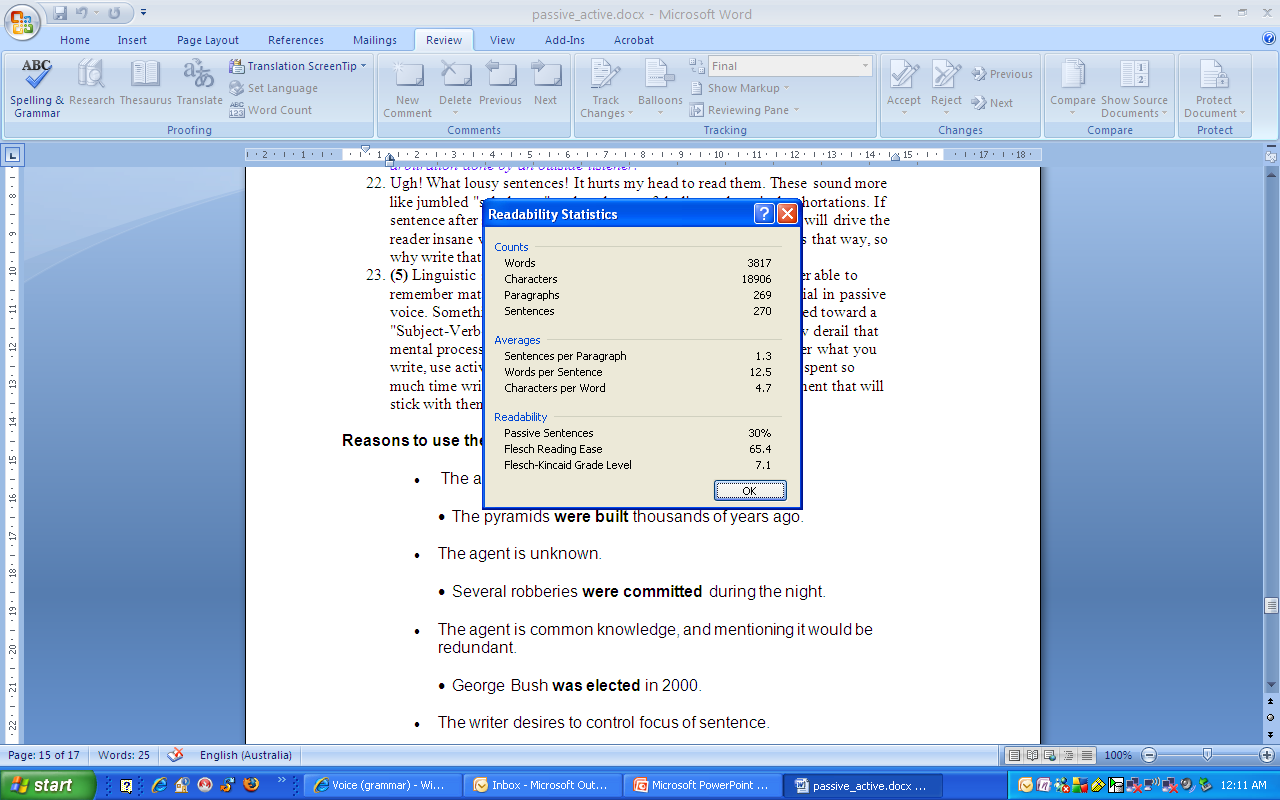 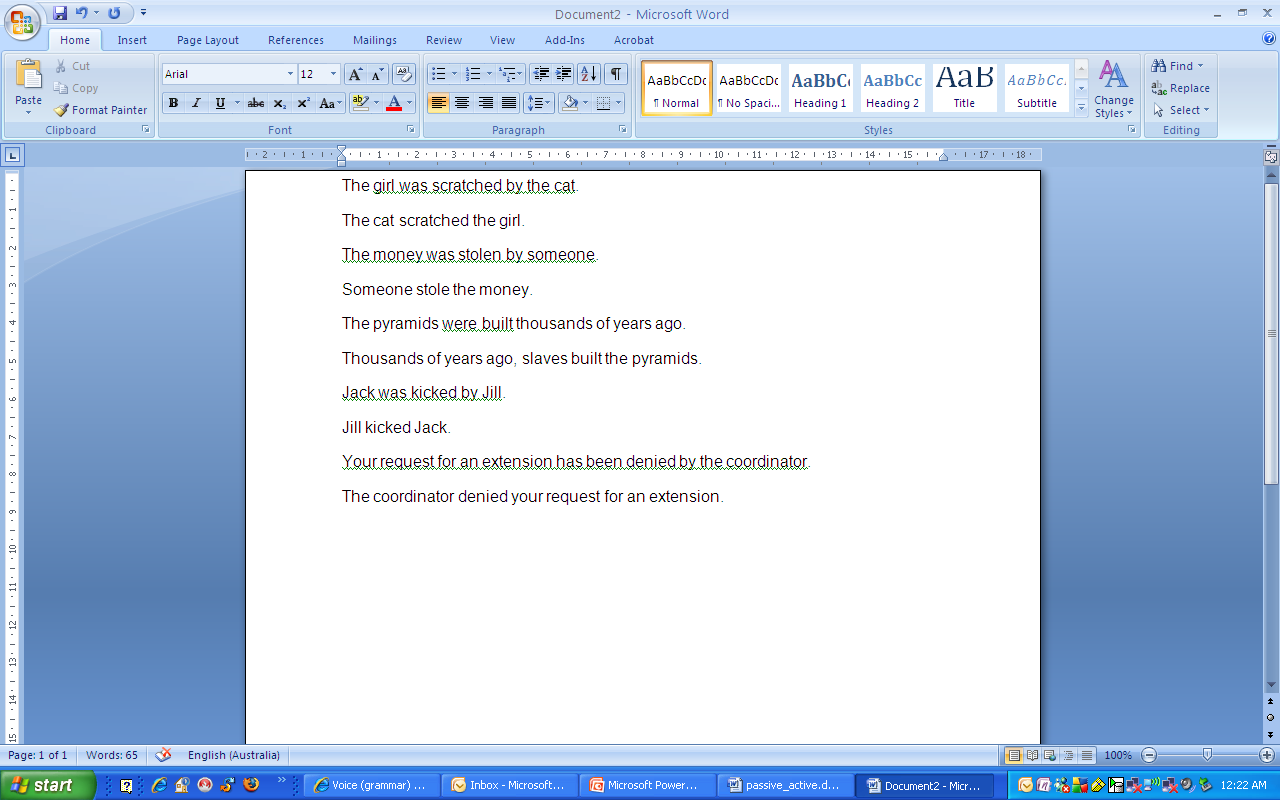